Domonik Cates, Matt Thomas, Devon Placht
Section 16-2 The northern Renaissance
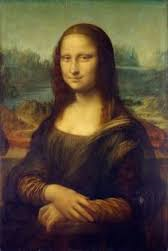 Key term
Chateaux- castles for Francis I and nobles
Johannes Gutenberg                      Francois Rebelais
Printed a complete edition of the bible using movable printing type.
Invention made production fast and less expensive
Most popular Renaissance author
Wrote: comic tales, satires, and parodies
Rejected the middle ages focus on afterlife; believed that people should enjoy life to the fullest
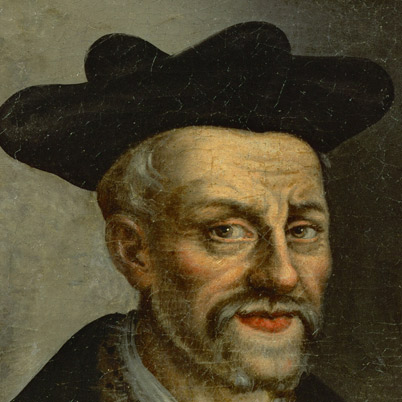 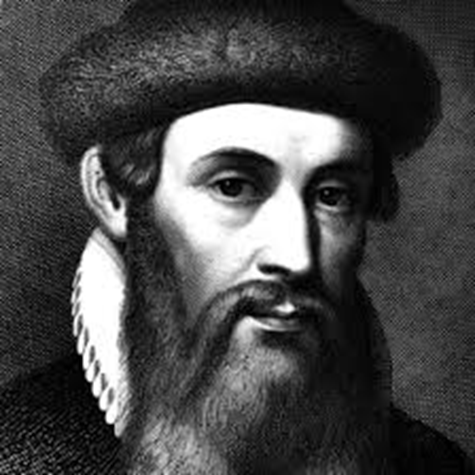 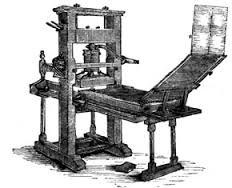 Desiderius Erasmus                               Pieter Brueghel
Used biting humor to make people take a more critical view of society 
Specifically attacked the wealth of renaissance popes
Noted work: “The Praise of Folly”
Combined Italian technique with the artistic traditions of their homelands
They painted realistic portraits, religious themes, landscapes, and scenes of daily life
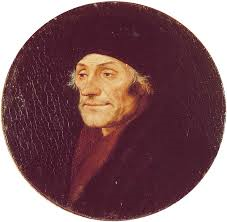 Thomas More                              William Shakespeare
Wrote a book that critized the society of his day by comparing it with an ideal society in which all citizens are equal and 
The book written in Latin was called Utopia
Drew ideas for his works from medieval legends, classical mythology and histories of England, Denmark, and Ancient Rome
Was an amazing actor for his time and his plays
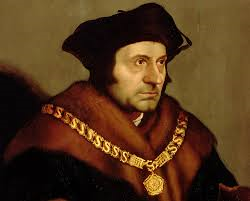 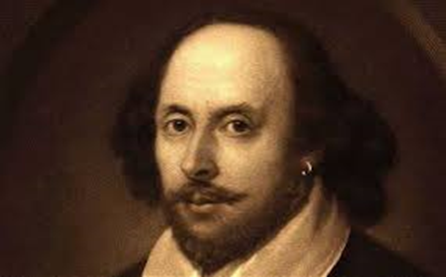 Additional info
Renaissance is a French word that means (new birth)
After the fall of Constantinople men came from the east into Western Europe bringing lit and arts and other treasures
Map
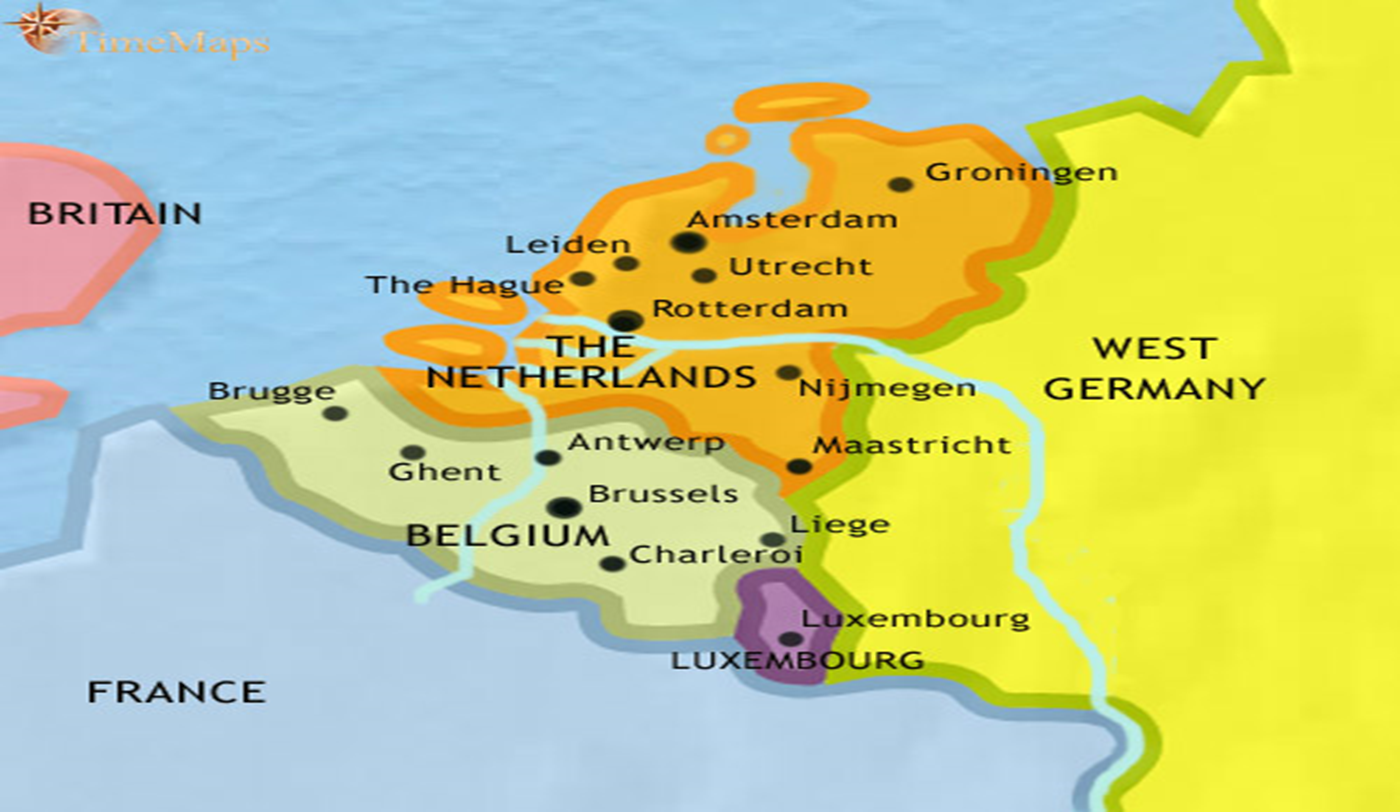 Works cited